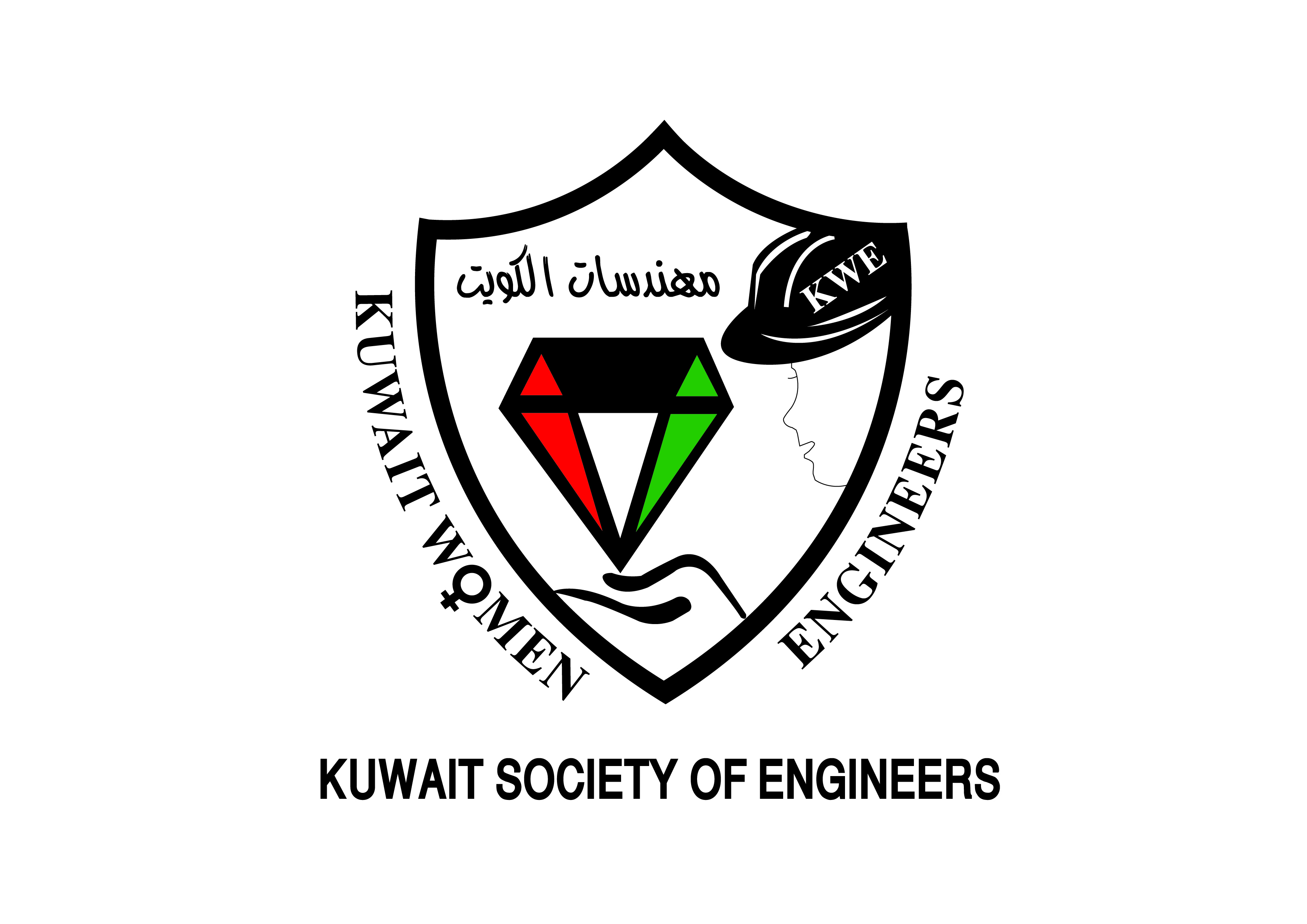 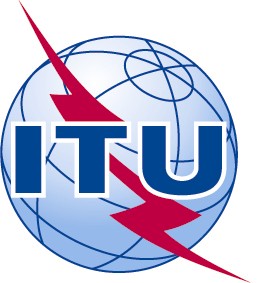 الورشة الاقليمية للإتحاد الدولي للإتصالات عن دور تقنية المعلومات والاتصالات في تمكين المرأة في المنطقة العربية5-6  اكتوبر 2011
ماهي مؤشرات النجاح المستخدمة لمقارنة تمكين المرأة في المنطقة العربية من خلال تطبيقات تكنولوجيا المعلومات والاتصالات؟
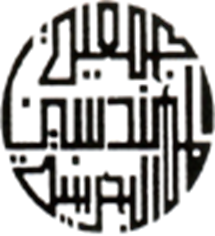 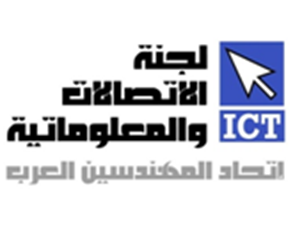 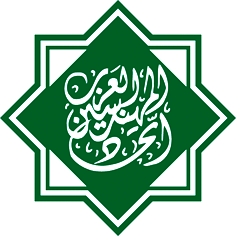 2
دعونا نبلور فكرة ايجاد مؤشرات التمكين
3
لماذا يجب ايجاد مؤشرات تمكين المرأة ؟
4
ماهي خواص مؤشرات تمكين المرأة ؟
5
مثال على استخدام مؤشرات تمكين المرأة
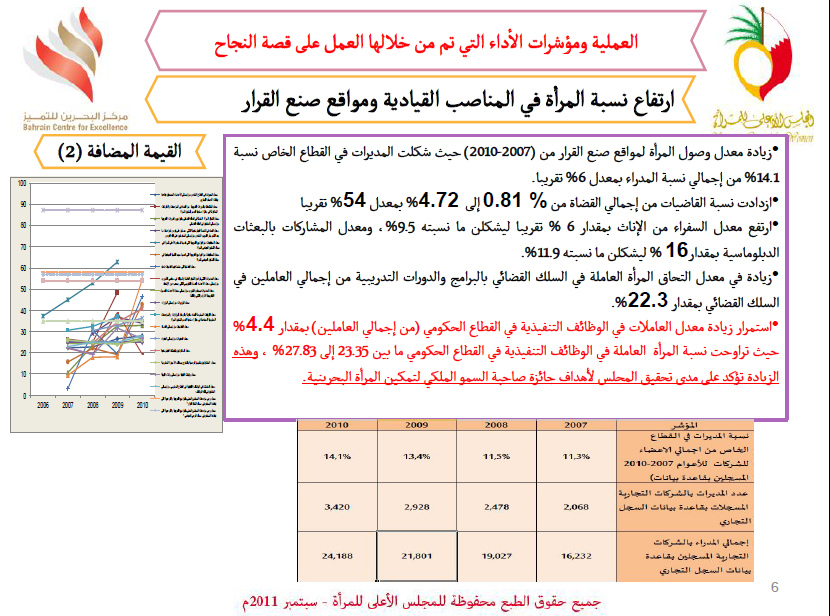 مثال  Dashboard
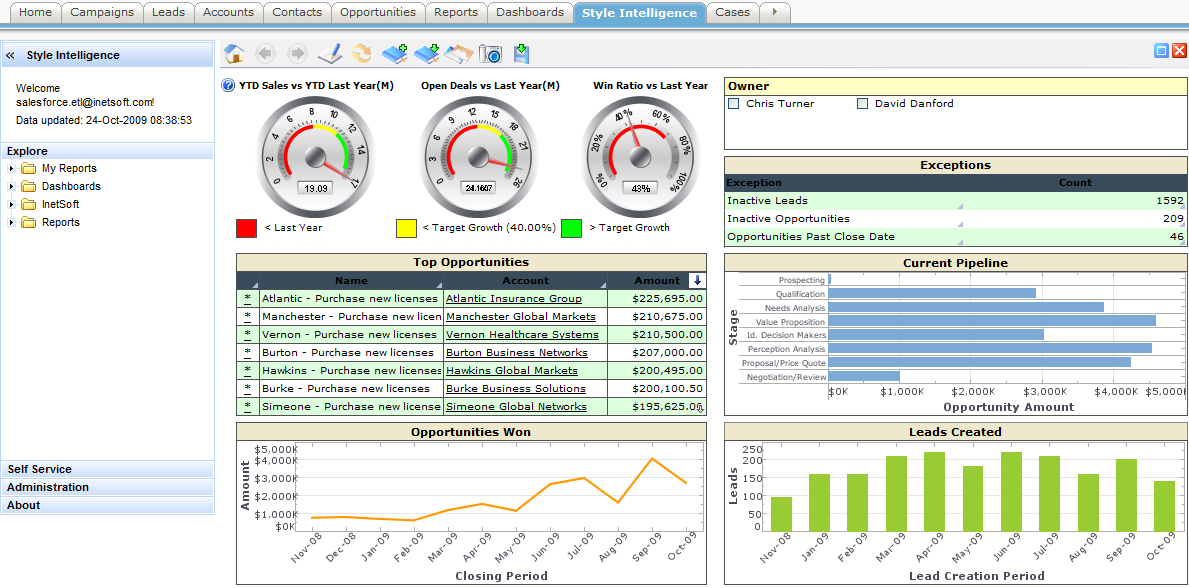 7
ماهي الخطوات التي يجب اتخادها لإيجاد مؤشرات نجاح  لمقارنة تمكين المرأة في المنطقة العربية من خلال تطبيقات تكنولوجيا المعلومات والاتصالات؟
8
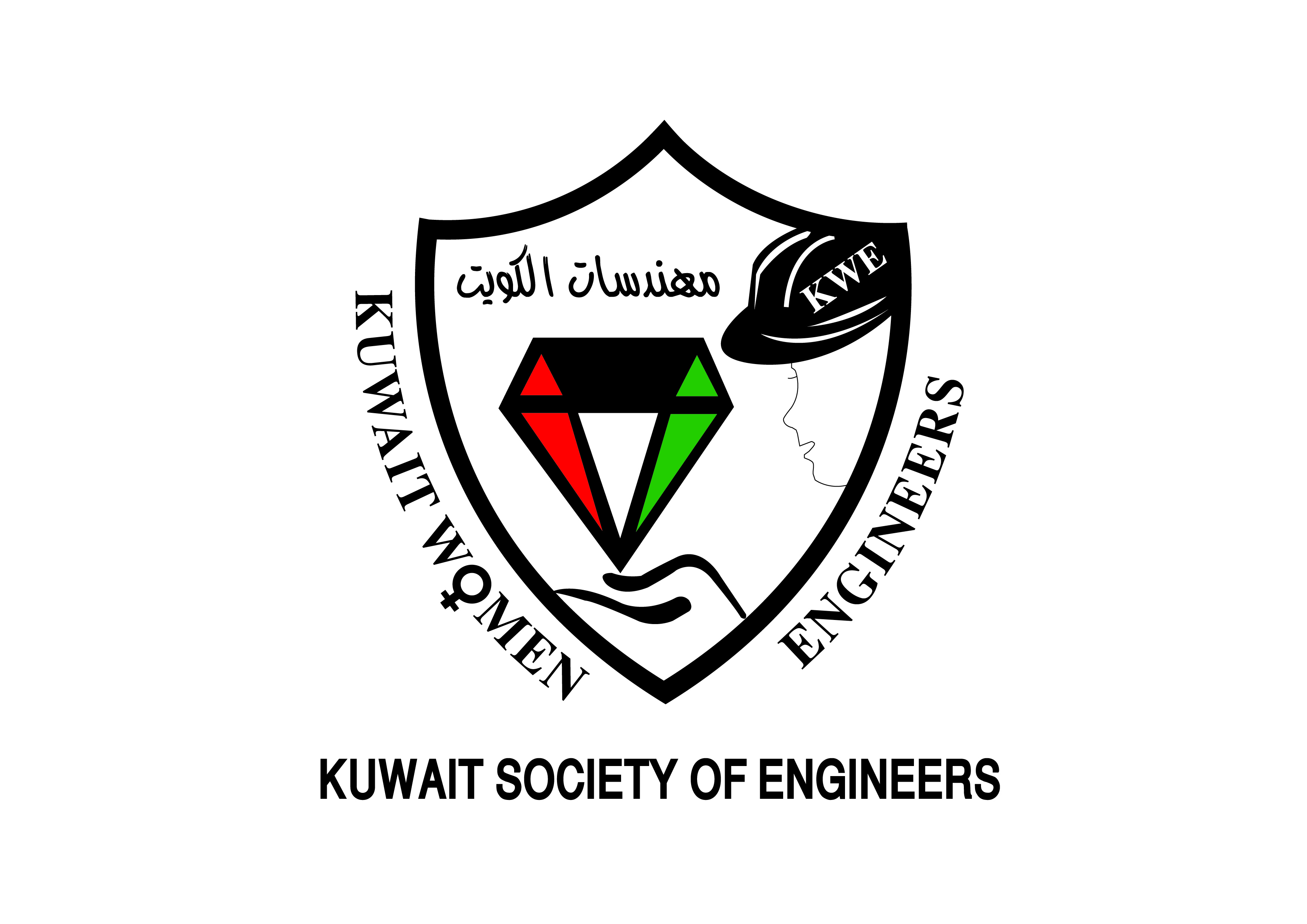 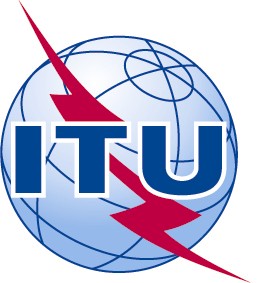 شكرا
صالح طرادة 
رئيس لجنة الاتصالات والمعلوماتية 
اتحاد المهندسين العرب
salehtarradah@gmail.com
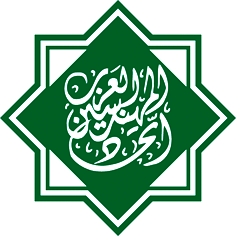 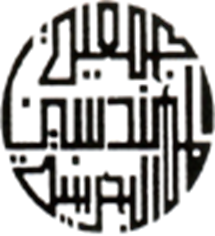 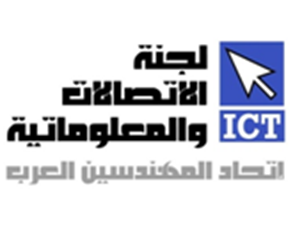